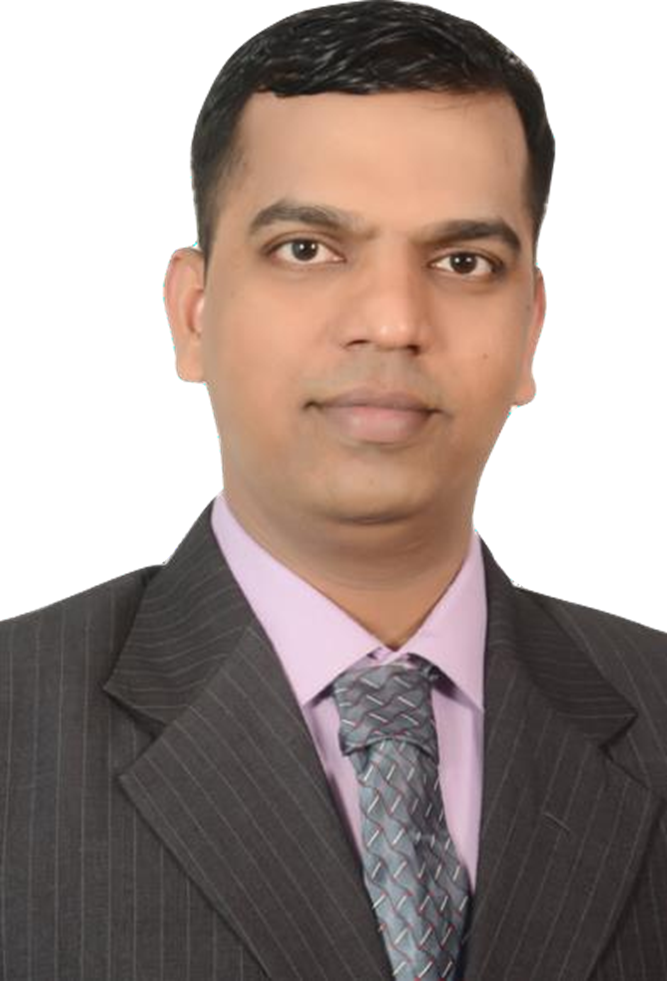 Blood and Body Fluid Spill Management
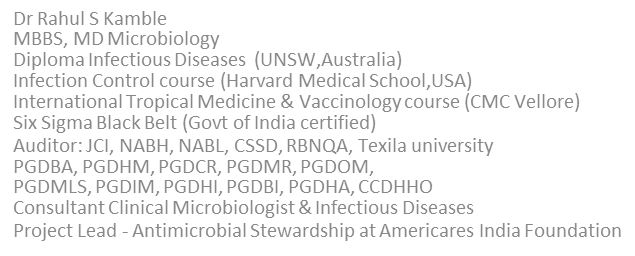 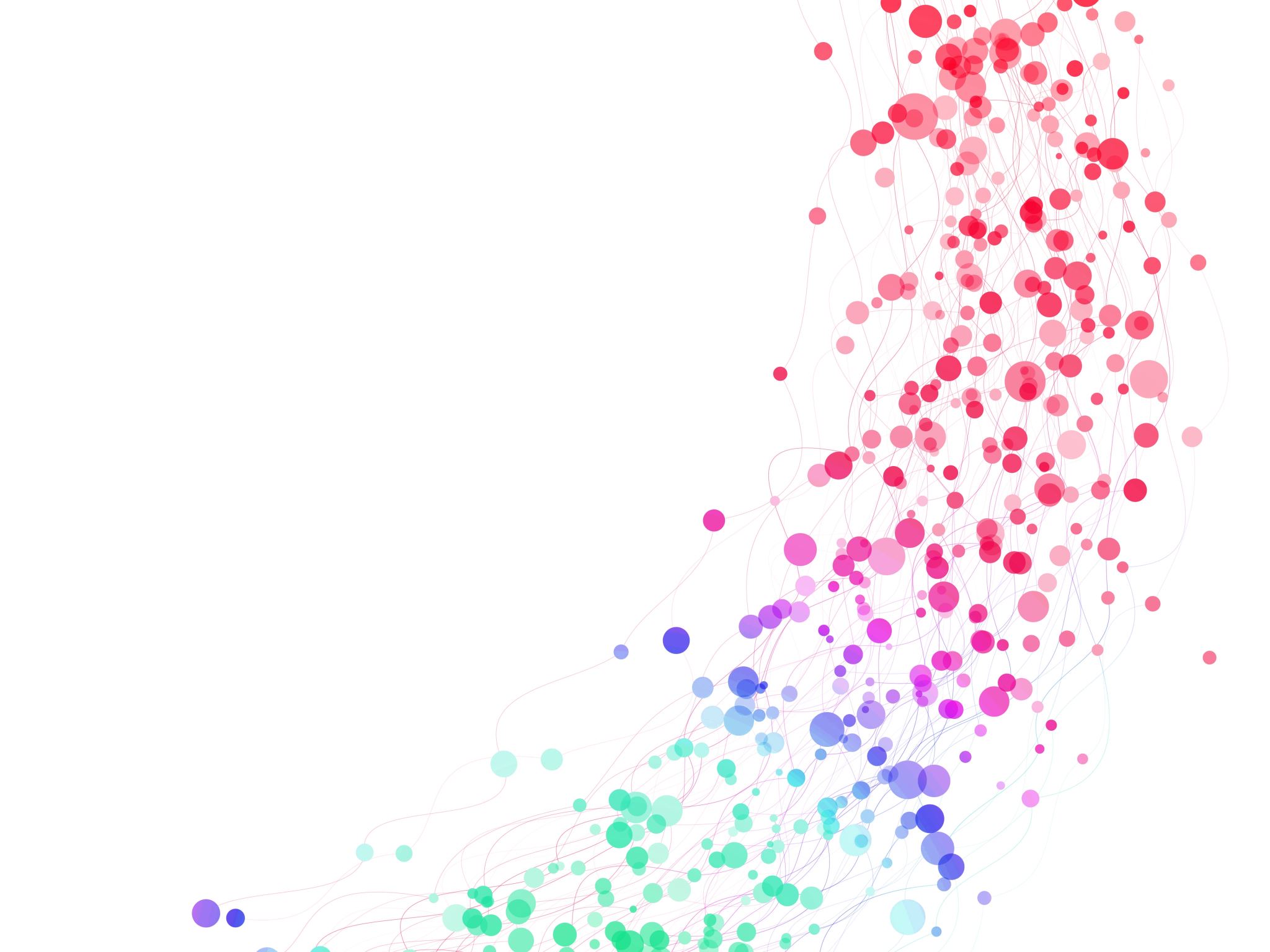 What are Body fluids?
Any fluid found in, produced by, or excreted from the human body which includes blood, urine, feces, saliva, tears, breast milk, cerebrospinal fluid(CSF),semen, vaginal fluid, amniotic fluid, pleural fluid, peritoneal fluid, bile, digestive juices, vomit and pus. In terms of standard infection control precautions practice ,body fluids are considered hazardous and should be dealt with immediately.
2
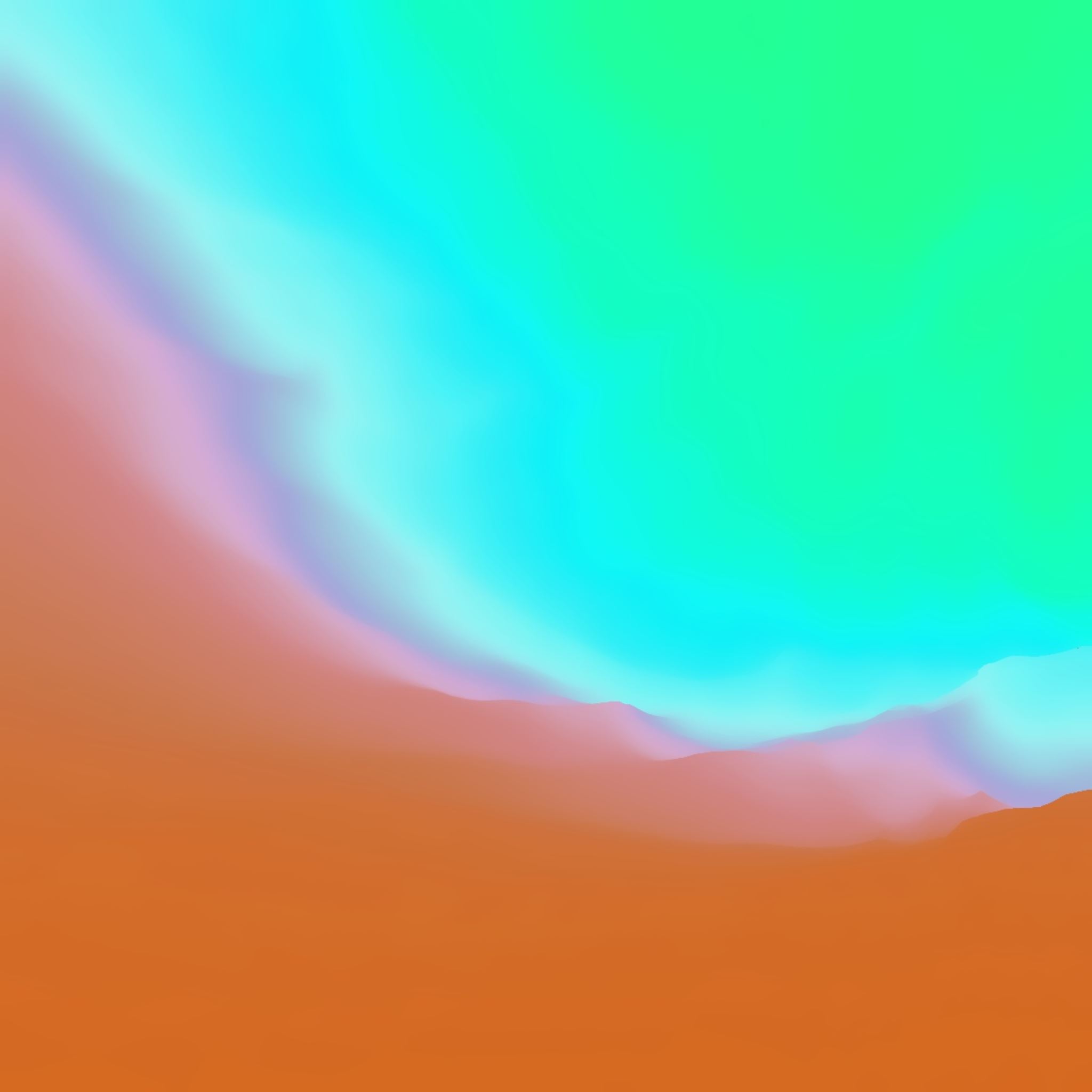 General Consideration
Treat all body fluids as if they were infected.
Follow standard precautions to ensure occupational safety.
Update training at least annually to maintain occupational safety
3
Fluids Capable of Transmitting Blood borne Pathogens
4
Risk of Transmission Following Exposure
5
Management of Blood/Body fluid exposure
Needle stick injury 
Wash under running water. 
Do not promote bleeding by squeezing the wound. 
Mucous membrane or eye
Irrigate with water or normal saline. 
Intact skin
Wash well with soap and water. 

A risk assessment should be performed on the exposed person as soon as possible.
6
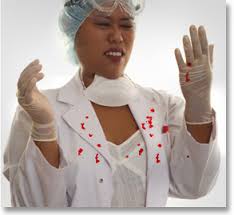 Blood and Body Fluid Exposure
Percutaneous –Needle stick injury (NSI)

Mucocutaneous-Splash
7
NEEDLE STICK INJURY POST-EXPOSURE PROTOCOL
8
Recommended Post exposure Prophylaxis HIV
9
Recommended Post exposure Prophylaxis(PEP)for HBV
10
Recommended Post exposure Prophylaxis(PEP)for HCV
11
POINTS TO BE REMEMBER HCW FOLLOW UP APPOINTMENTS
Follow up visits may include mental health or counseling appointments as well as medical management and required lab tests. 
For the injured employee:
Dates and appointments must be set up with the ICN/Doctor or with designated clinician before the initial visit is completed.
Source patient unknown repeat HIV,HBsAg,abtiHCV,SGOT in 6 weeks 3 and 6 months.
Source patient HIV positive: repeat HIV in 6 weeks, 3and 6months (also monitor for-possible Hepatitis B and C exposure order HBsAg, SGOT, antiHCV in 6weeks, 3 and 6 months. 
Health care worker who have received HIV chemoprophylaxis also need specific follow up for drug toxicity,CBC, LFT test should be repeated in two weeks and then again when the treatment course 28days is complete
12
BLOOD AND BODY FLUID SPILL  MANAGEMENT
13
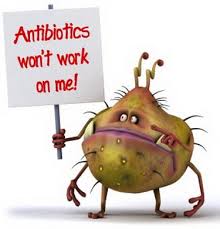 THANK YOU
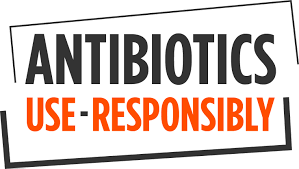